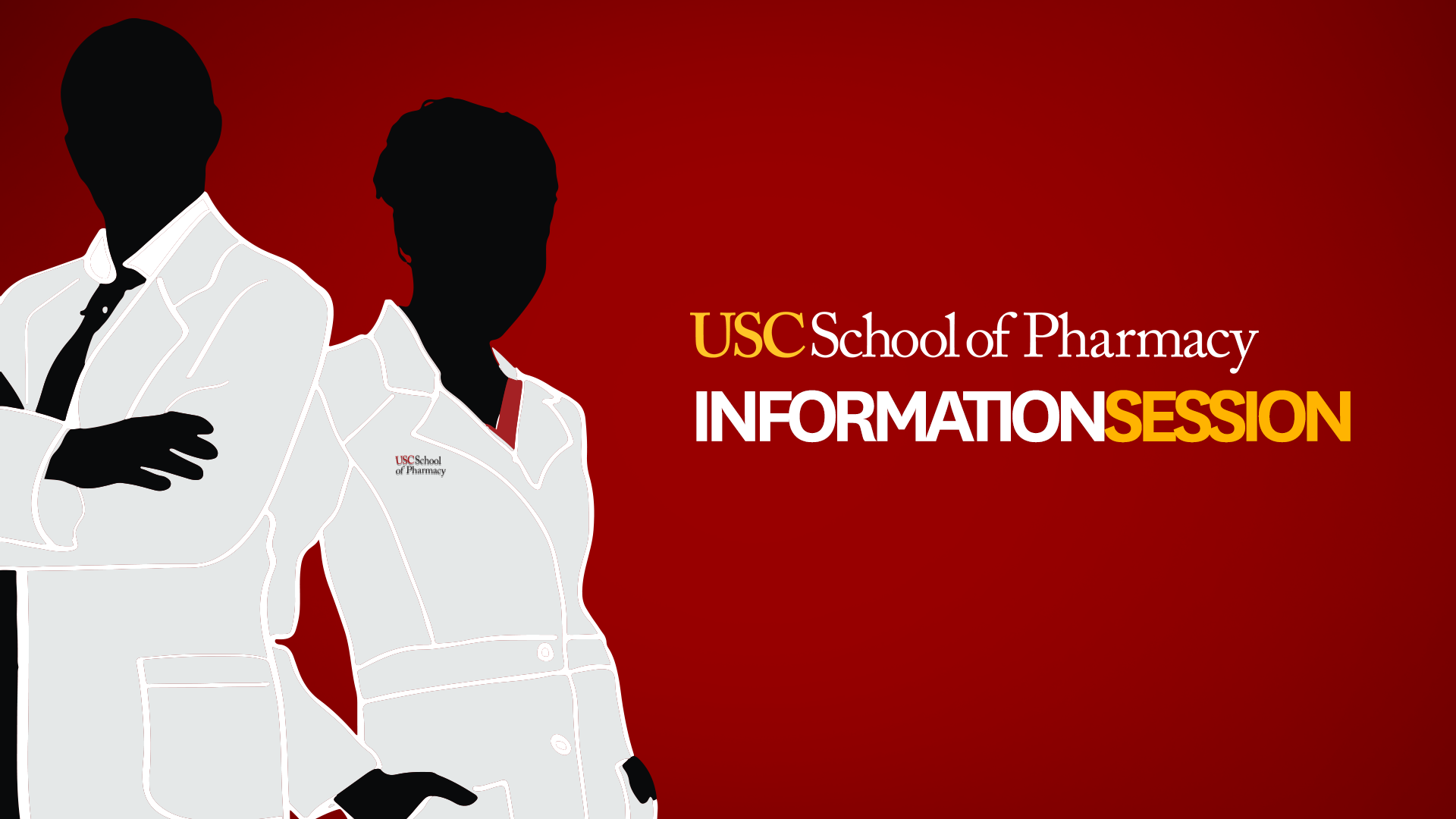 https://pharmacyschool.usc.edu/

John Stauffer Pharmaceutical Sciences Center is headquarters for the USC School of Pharmacy
https://pharmacyschool.usc.edu/

John Stauffer Pharmaceutical Sciences Center is headquarters for the USC School of Pharmacy
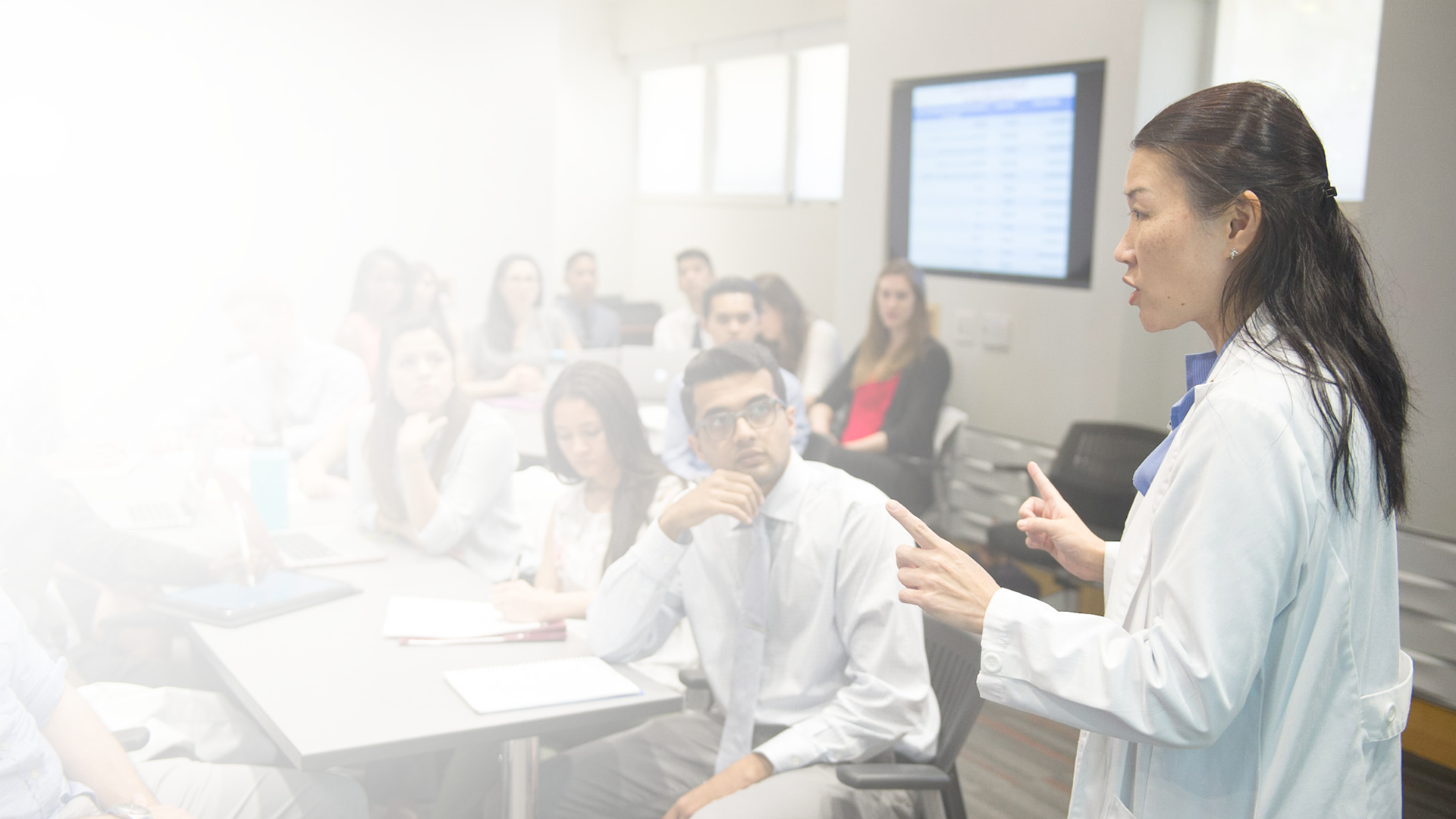 Curriculum
Four-year curriculum 
12 - 18 units per semester 
Introductory Pharmacy Practice Experience
Advanced Pharmacy Practice Experience
INFORMATIONSESSION
2017
USC School of Pharmacy Graduating Student Survey

Professions that you had the chance to participate or interact in required educational activities
2017Graduating Student Survey SummaryPlans for primary employment upon graduation
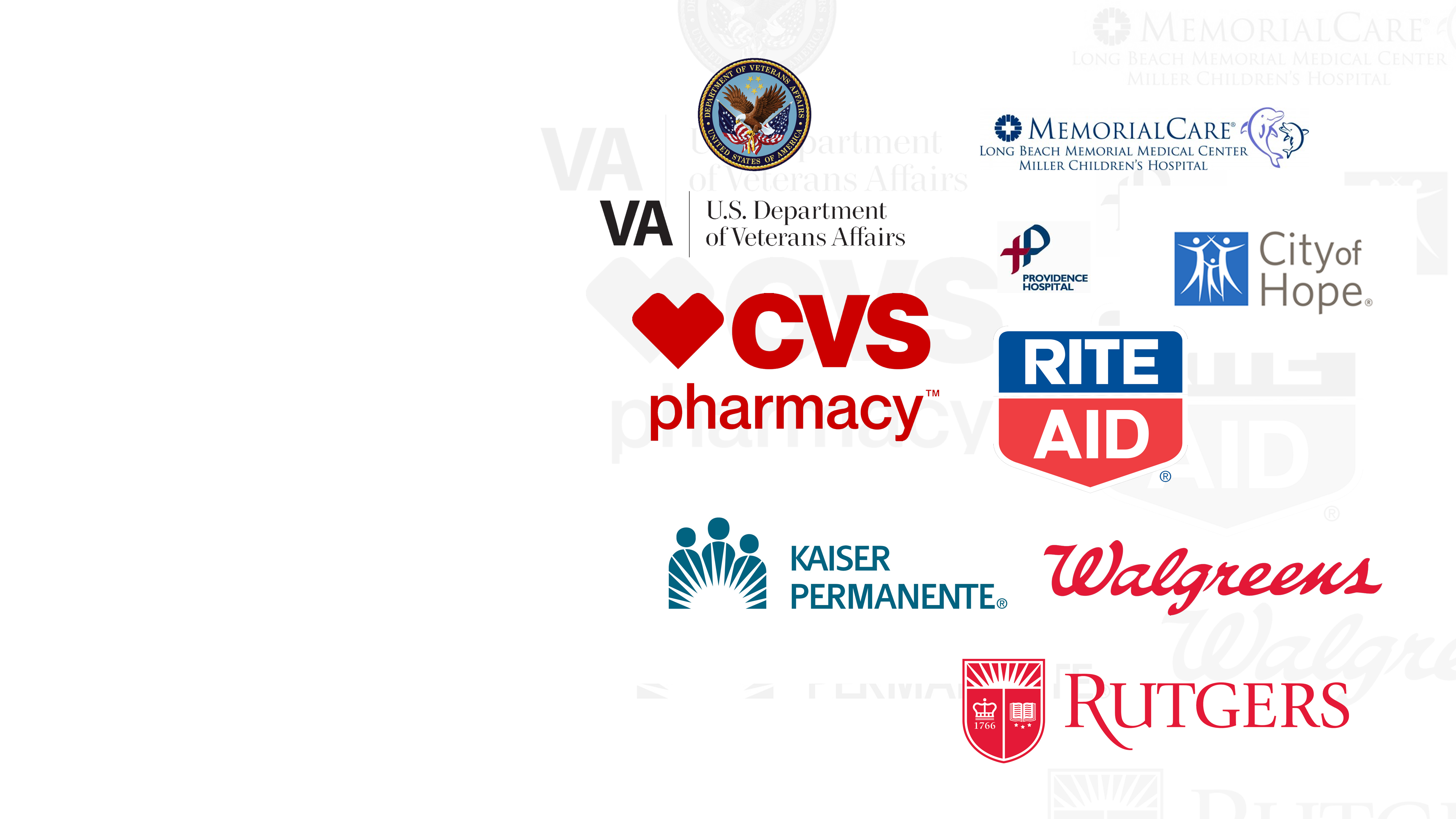 Top companies that hired from 2015-2017
USC School of Pharmacy U.S. Alumni Network
Worldwide USC School of Pharmacy Alumni Network 10,000 Strong
HEALTH SYSTEMS AND CARE MANAGEMENT
PUBLIC AND INTERNATIONAL HEALTH
COMPREHENSIVE MEDICATION MANAGEMENT 
        AND HIGH-RISK POPULATIONS
EDUCATION
PHARMACEUTICAL INDUSTRY
RESEARCH
PHARMACY ENTREPENEURSHIP
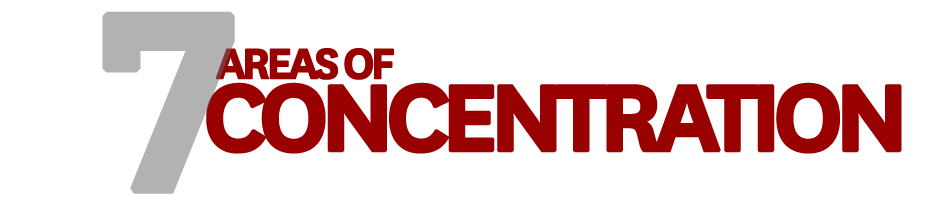 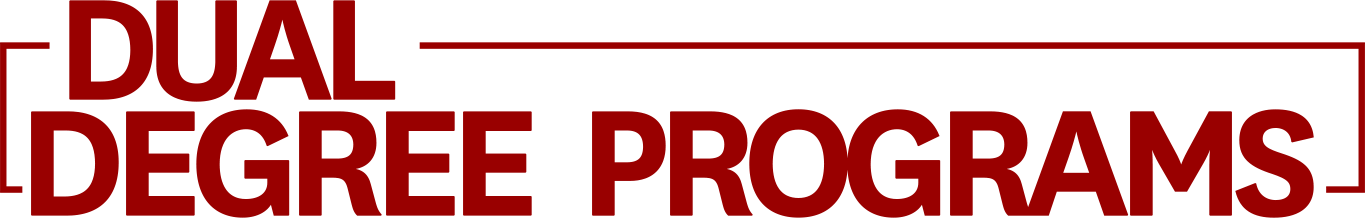 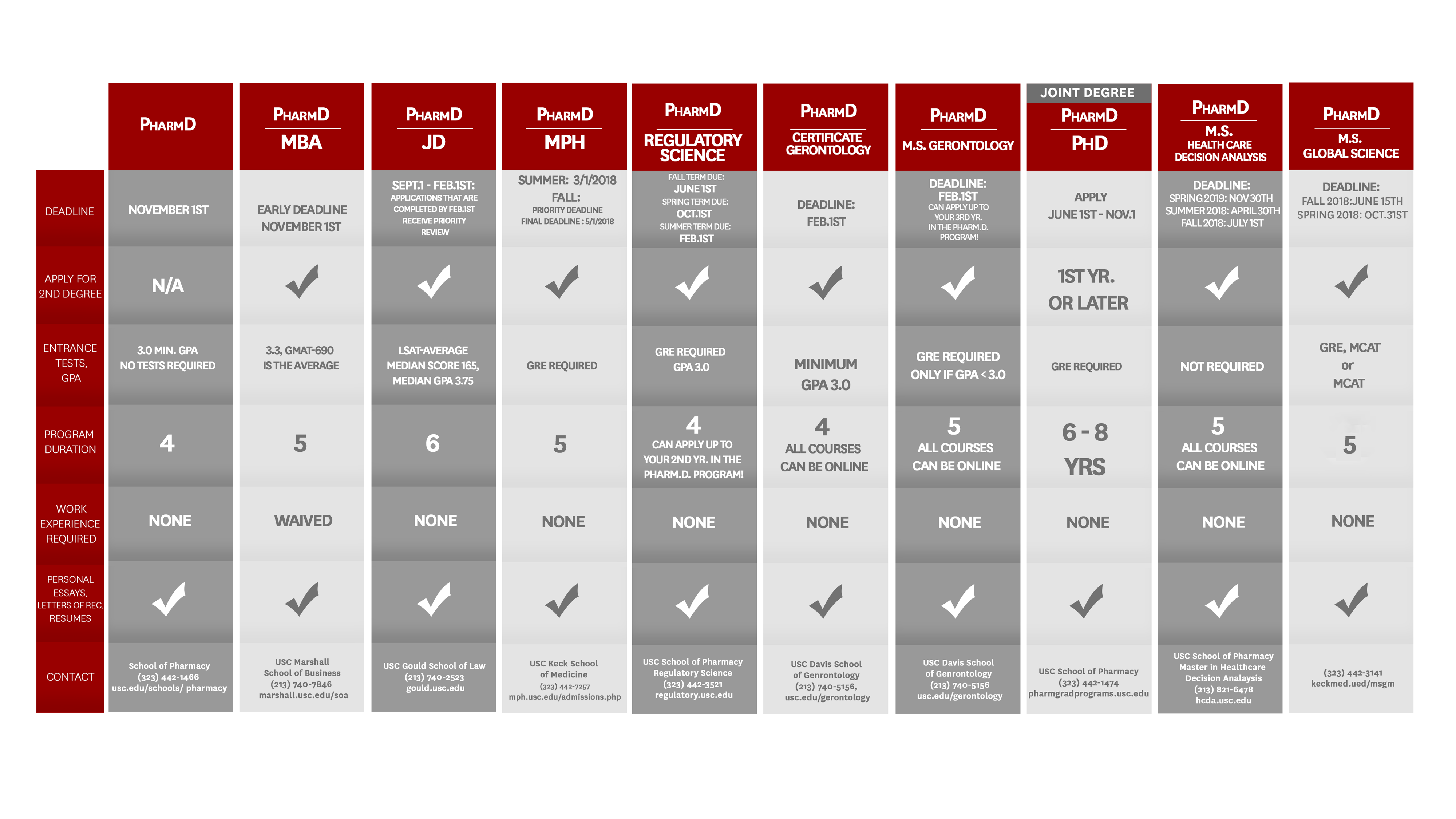 ADMISSION REQUIREMENTS
A bachelor’s degree is required.
Minimum 3.0 cumulative GPA & Pre-req GPA
Pre-pharmacy required courses must be completed before entering PharmD program with a grade of “C” or higher
Transcripts and three letters of recommendation
No standardized tests (PCAT, GRE) required (PCAT will be required beginning 19-20 admission cycle)
Online/Distance learning, C/NC or P/NP courses
Mandatory Interview
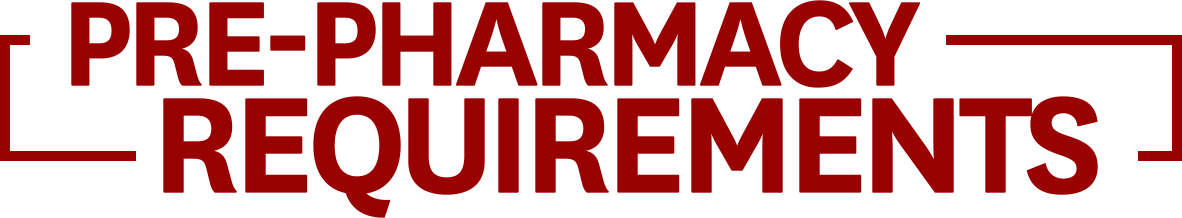 All pre-pharmacy required courses must be taken for a letter grade and completed with a 
grade of “C” or better
Recommended courses:  Upper division Molecular Biology, Physics (thermodynamics and electromagnetism), Microeconomics, and Human Behavior in General Psychology, Introductory Sociology, or Cultural Anthropology.
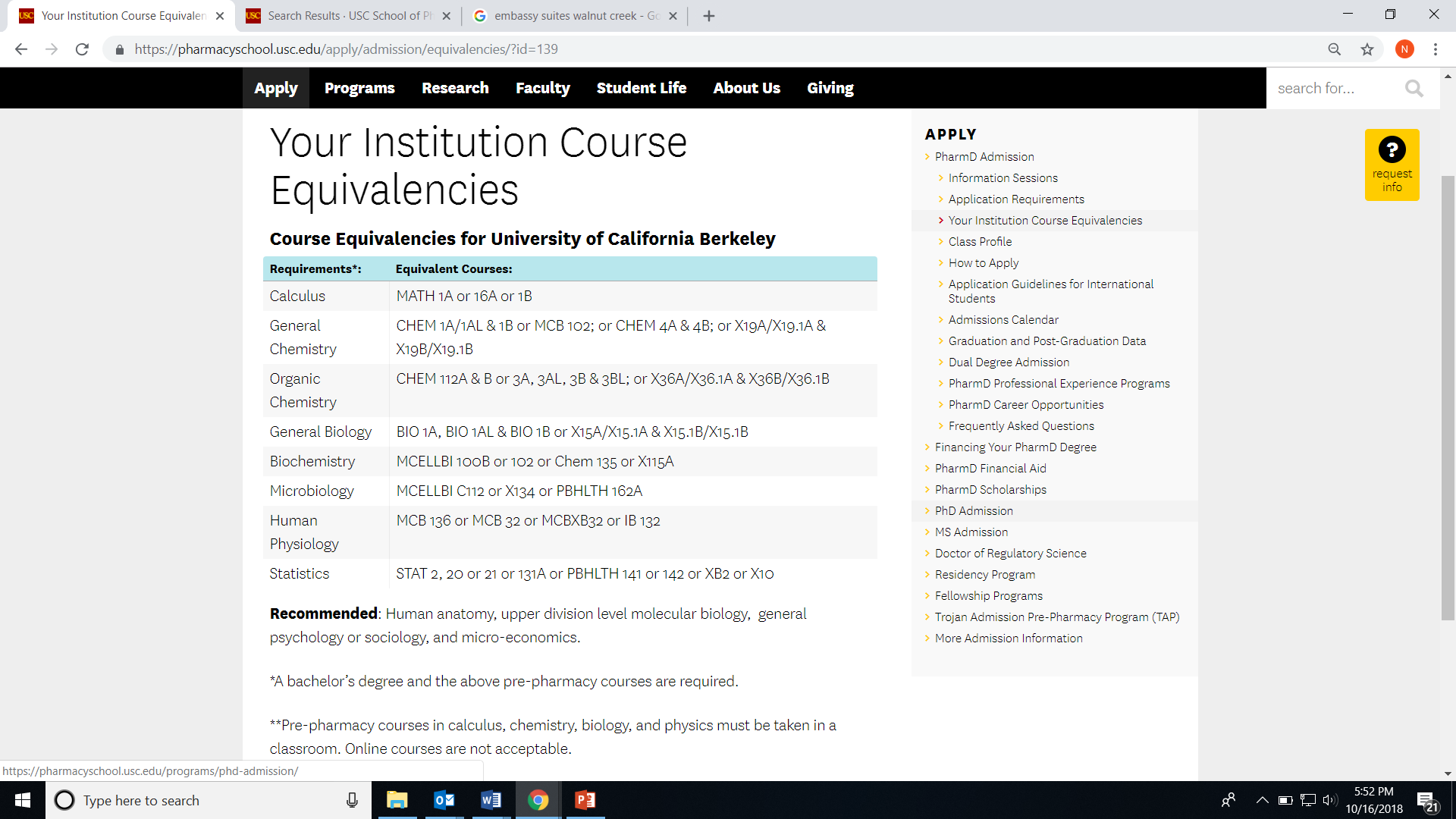 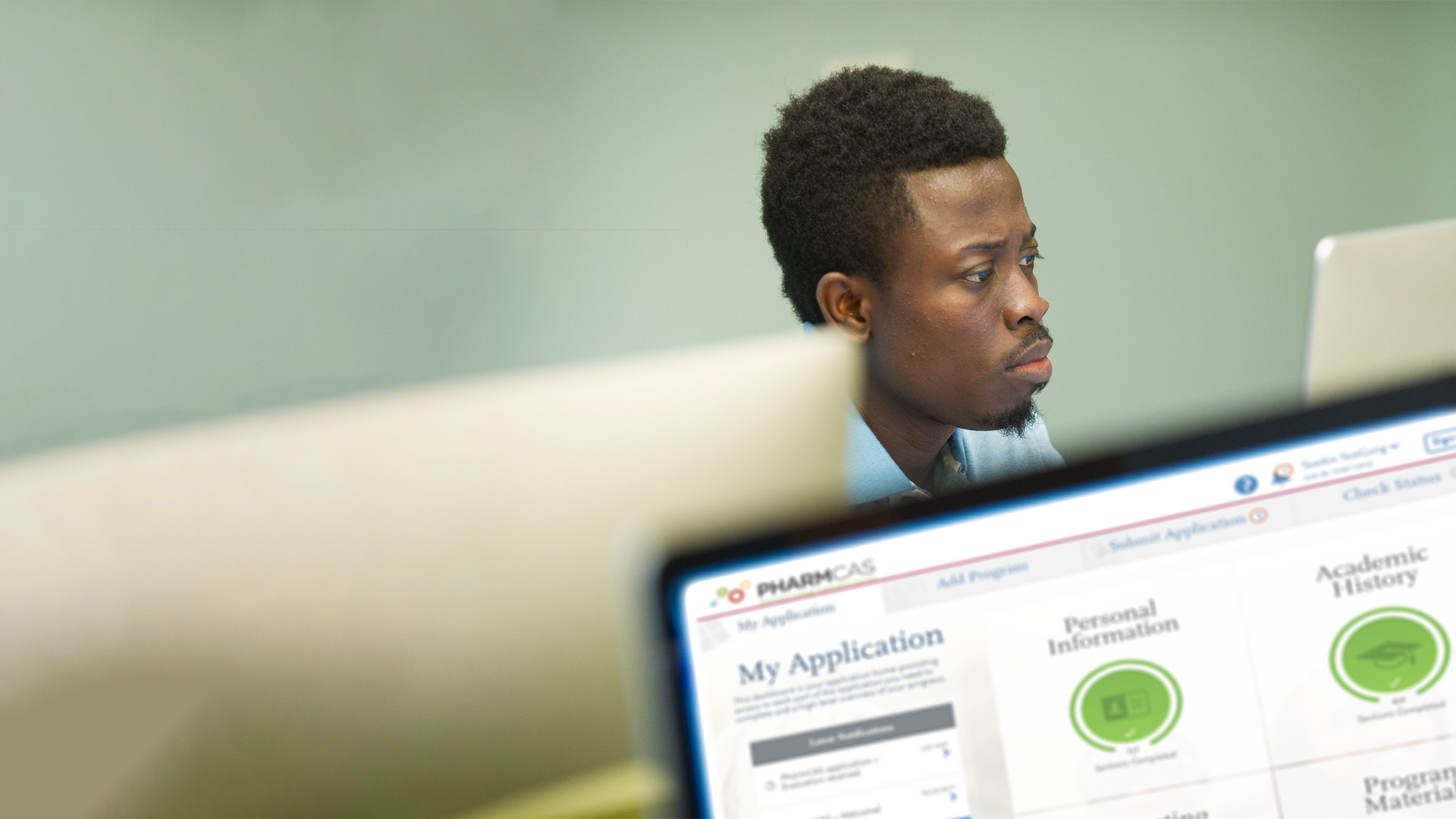 How to Apply
www.PharmCAS.org
Application Deadline: December 3
USC Program Materials: 
USC questions, essays, pre-pharmacy 
	required courses 
AP report, documents to be signed
Rolling Admission
Submit Transcripts to PharmCAS
Academic Updates
Application Essays
1.Describe why you want to attend pharmacy school at USC


2. What unique, personal qualities and/or life experiences will you bring to our program? You may also include, if applicable, information that describes why your college transcripts or your resume does not adequately portray your past performance or your future promise as a pharmacist.  If you changed your major or if you are changing careers, explain why you are now applying to pharmacy school
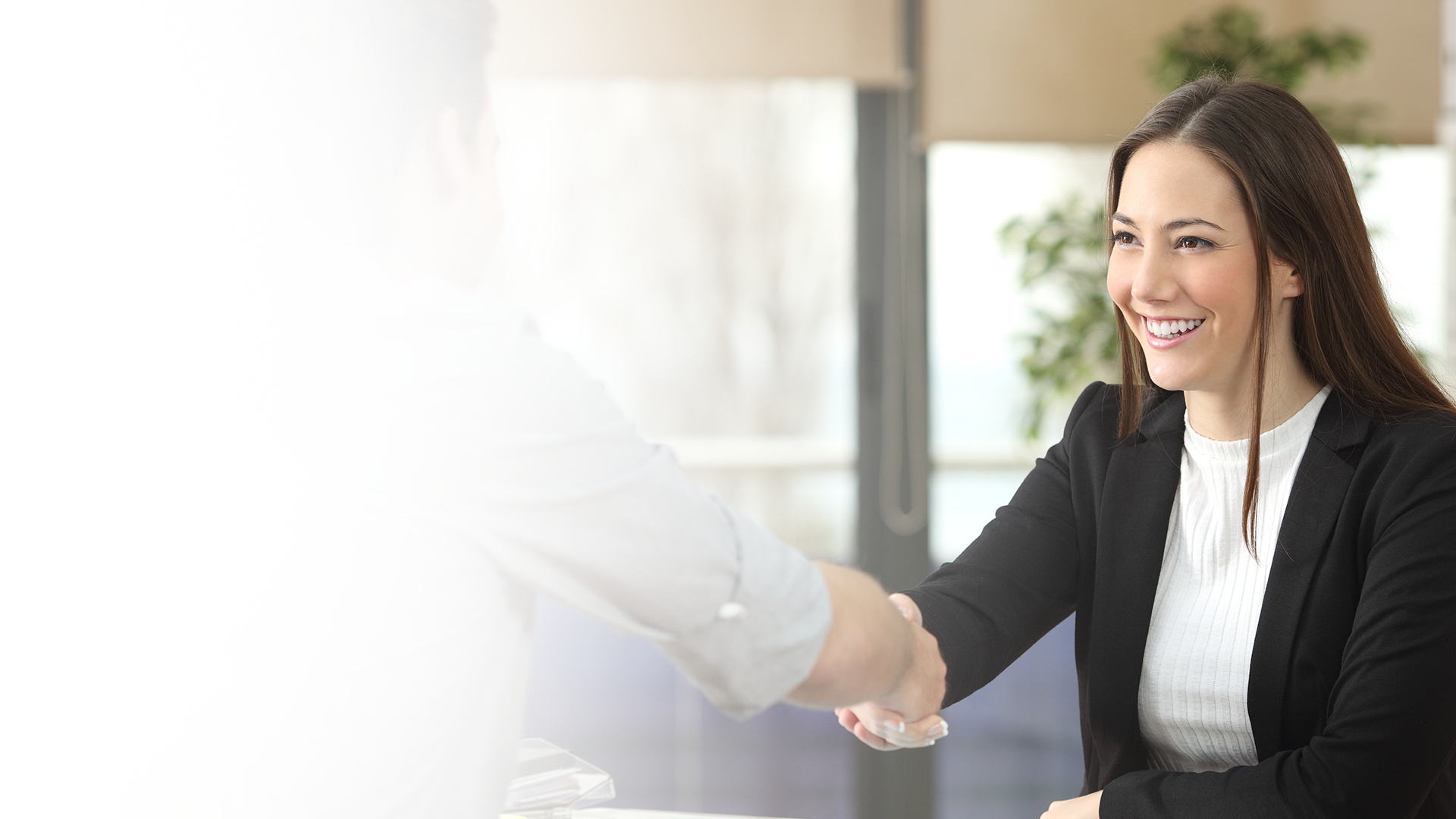 Interview
Mandatory Hybrid MMI Interview

Showcasing your soft skills, leadership ability, problem solving and your motivation or potential to be a pharmacist.  

A one on one interview will also be part of this Hybrid MMI process.
INFORMATIONSESSION
Interview Dates
October 19, 2018
November 16, 2018 
November 30, 2018
January 18, 2019
February 1, 2019
March 9, 2019
March 30, 2019
What major do you prefer?
What is the average GPA?
How do I improve my GPA?
How many students are accepted each year?
When do I expect to hear from you?
How to make changes after submitting my application? 
Can I take pre-requite (pre-req) courses at community colleges?
Can I go over my transcripts with you?
When do I have to finish my pre-reqs?
Do you accept AP scores?
Do you waive any pre-reqs with work experience?
2018-2019  Cost of Attendance for New StudentsFor students living off or on campus housing
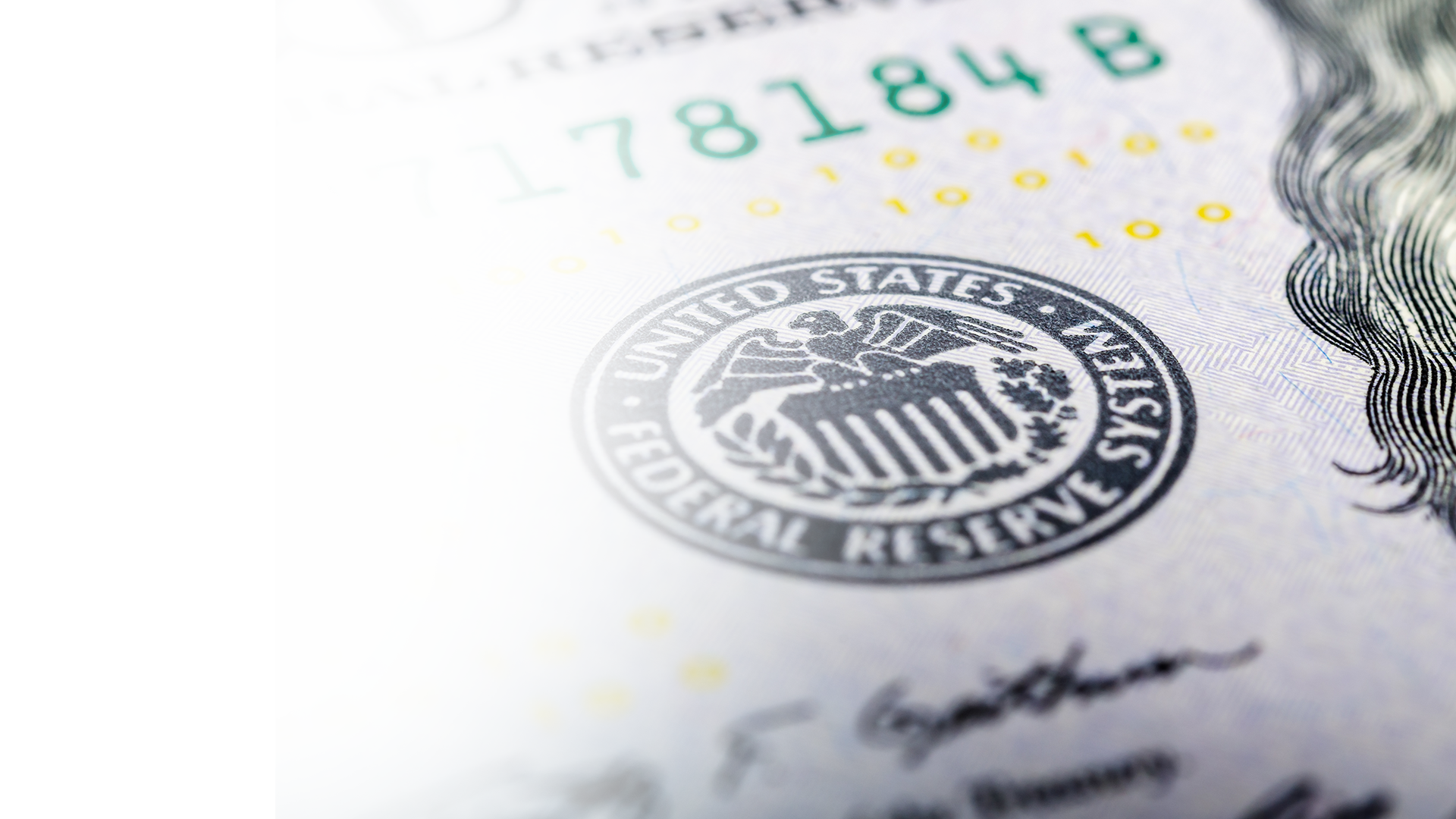 Types of Aid
Pharmacy Health Profession Student Loan

Federal Unsubsidized Stafford Loan

Federal Graduate Plus Loan

Private Loan

Institutional and Endowed Scholarships
INFORMATIONSESSION
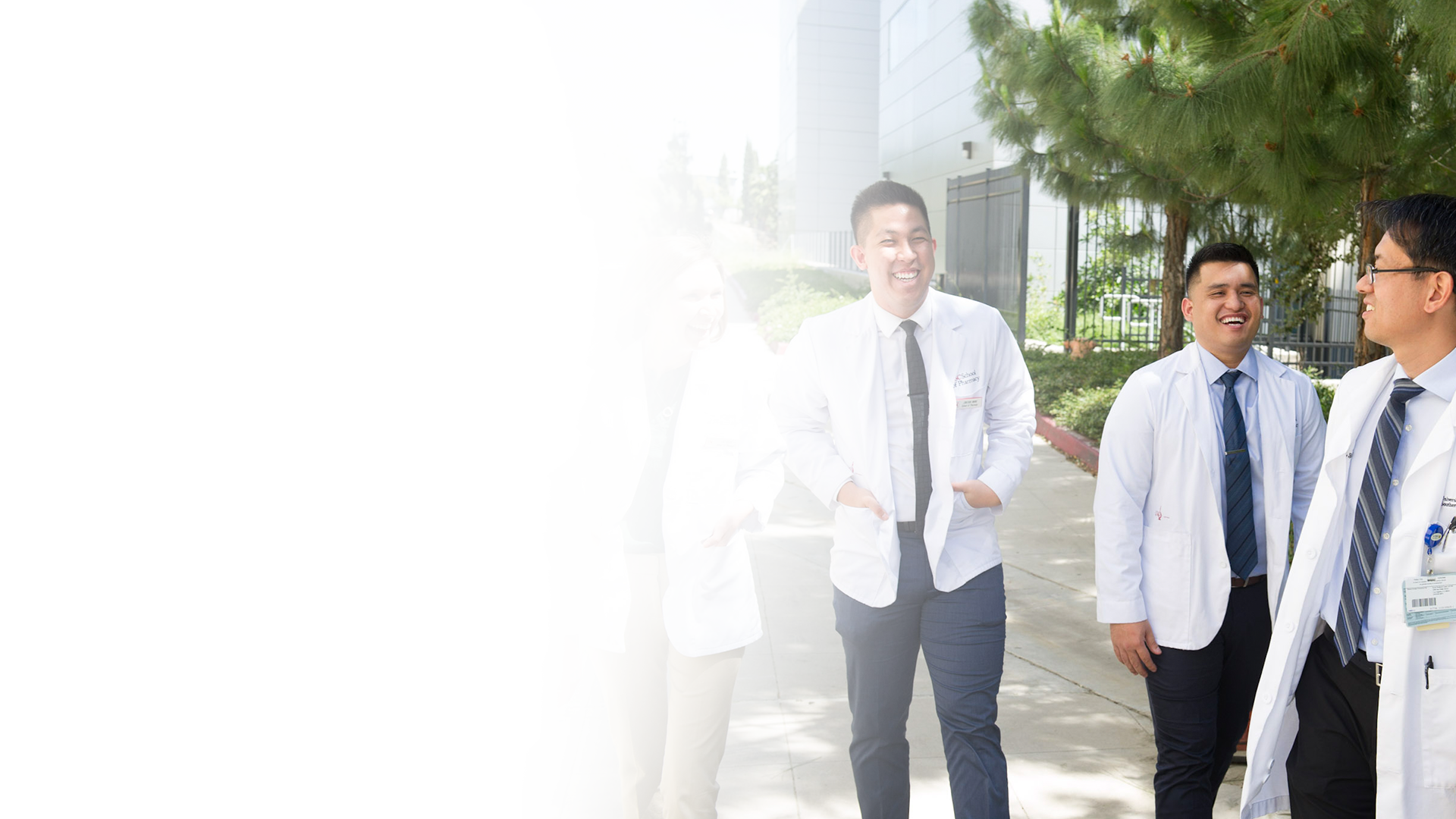 USC School of Pharmacy Scholarships
Must demonstrate leadership, community service, career interest and academic achievement
Amount varies from $2,500 and above
Deadline to apply will be announced each fiscal year
INFORMATIONSESSION
Information Sessions
August 24, 2018
September 14, 2018
October 5, 2018
February 22, 2019
April 5, 2019
Thank You!
Niya Tanyi
Admission Recruiter
(818) 669-5047
tanyi@usc.edu